Cvičení 4: Zemědělství světa
ZE0116 GEOGRAFIE VÝROBNÍ SFÉRY
Zadání
Cíl: Vyhledat a zpracovat pomocí statistických a kartografických metod primární data a interpretovat je

Zadání:
Vyberte si jednu z plodin, pro kterou budete cvičení zpracovávat a zapište se do tabulky
Zadání
Na základě studia ročenky FAO, sledujte vývoj využití zemědělské půdy dvou ekonomicky rozdílných států za 2 období (rozdíl více než 10 let). Dosažené výsledky zpracujte tabelárně a graficky, vysvětlete rozdíly a příčiny změn. 
	www.fao.org – Statistics – Statistics – FAOStat – Data – Inputs – Land-	 	Land Use
	Land Area = Agricultural Land + Forest Land + Other Land 	
	Argicultural Land = Arable land + Land Under Permanent Crops + 	Permanent meadows and pastures
Zadání
Zhodnoťte vývoj zemědělské produkce (plodina – area harvested) za posledních 10 let ve dvou zvolených státech. Vytvořte tabulku a vypočítejte bazický a řetězový index a znázorněte je pomocí grafu. Spočítejte index změny mezi krajními roky sledovaného období. Výsledek popište slovně. 
	www.fao.org – Statistics – 
	Statistics – FAOStat – Data – Production –
 	Crops and livestock products
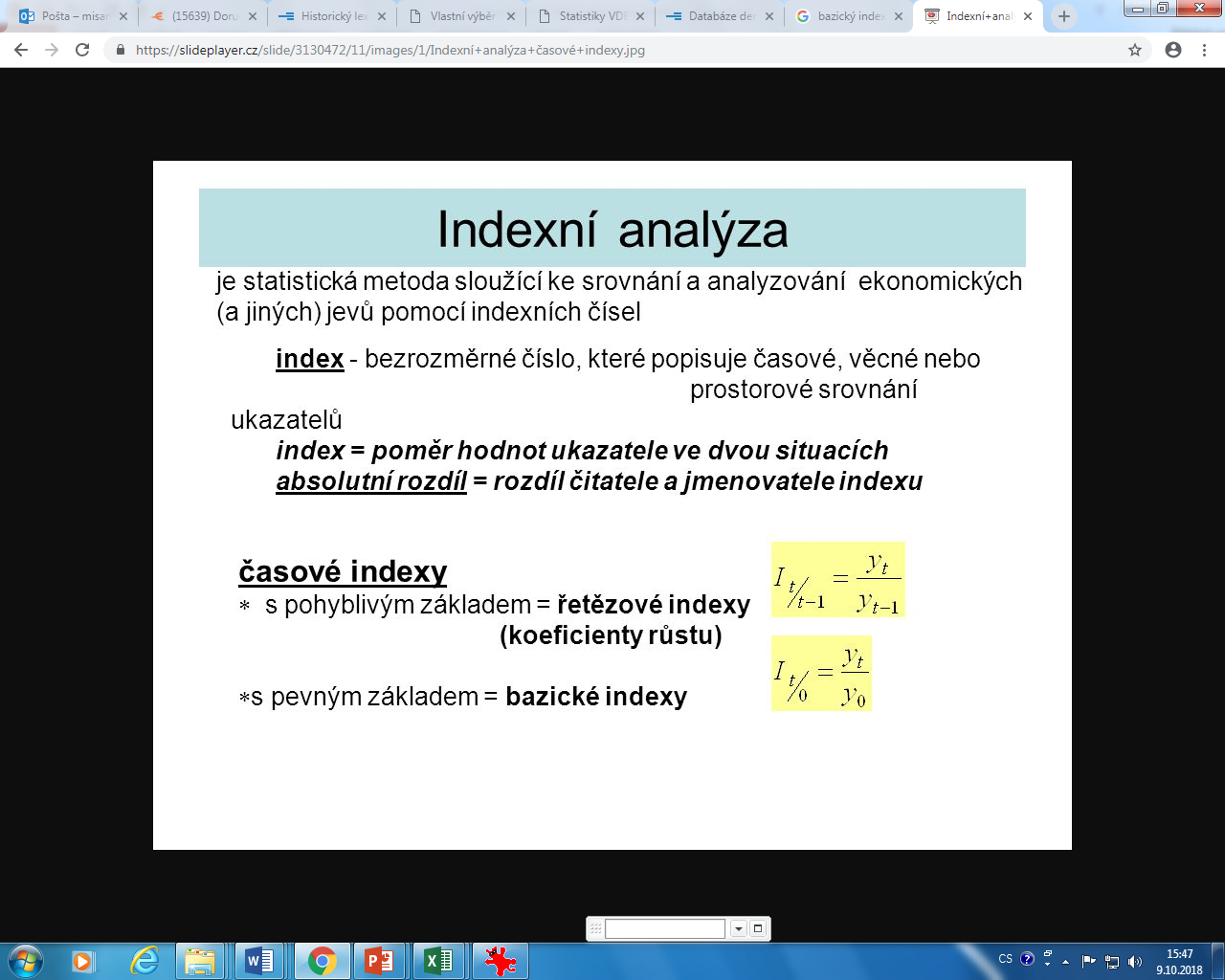 Zadání
Na základě ročenky FAO sledujte vývoj pěstování zadané plodiny za poslední 3 roky (jako základ pro určení států použijte nejaktuálnější rok) ve 20 státech s největší produkcí (spočítejte průměr za dané 3 roky). Výsledky zpracujte tabulárně a pomocí kartodiagramu a popište slovně.
Zadání
Postup k části 4 (ten do cvičení nedávejte, je to pomůcka pro vás):
Na FAO si vyhledejte příslušnou stránku
Vyberte si 3 poslední roky, plodinu, sklizňovou plochu a označte všechny státy – typ souboru zvolte XLS 
V excelu seřaďte státy podle roku 2020 (použijte filtr) od největšího (zajímá nás prvních 20) podle sklizňových ploch (pracujte s rozšířeným výběrem)
Udělejte 3-roční průměr ukazatelů sklizňových ploch
Mapky – vytvořte kartodiagram
Zhodnoťte slovně
Zadání
Záhlaví: jméno, učo 
Název cvičení
Zadání cvičení 
Vypracování cvičení
Závěr cvičení
Použité zdroje (dle citační normy)
Termín odevzdání: 6. a 8. 5. 2022 – dle seminární skupiny (i šablona)